小学４年生 漢字
光村図書（下）
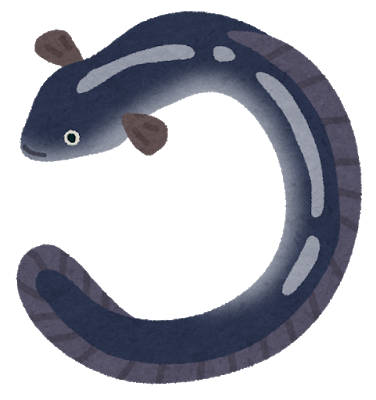 クリックで漢字の読みが出ます。
右上の番号は、教科書に出てくる順です。
〇ごんぎつね
〇冬の楽しみ
〇クラスみんなで決めるには
〇自分だけの詩集を作ろう
〇世界にほこる和紙
〇熟語の意味
〇伝統工芸のよさを伝えよう
〇ウナギのなぞを追って
〇慣用句
〇つながりに気をつけよう
〇短歌・俳句に親しもう（二）
〇もしものときにそなえよう
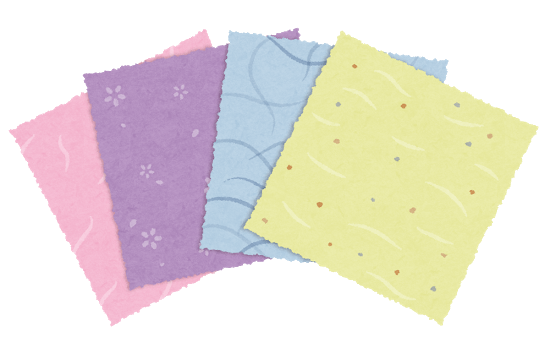 〇プラタナスの木
〇まちがえやすい漢字
〇感動を言葉に
〇初雪のふる日
ごんぎつね
１
変化
へん　 か
ごんぎつね
２
菜種
な
たね
ごんぎつね
３
ひゃく
百姓家
しょう
や
ごんぎつね
４
続く
つづ
ごんぎつね
５
小川
お
がわ
ごんぎつね
６
折る
お
ごんぎつね
７
積む
つ
ごんぎつね
８
昼飯
ひる　めし
ごんぎつね
９
松たけ
まつ
ごんぎつね
１０
不思議
ふ
し
ぎ
ごんぎつね
１１
差す
さ
ごんぎつね
１２
お念仏
ねん
ぶつ
ごんぎつね
１３
連れ
つ
立つ
だ
ごんぎつね
１４
情景
じょう けい
ごんぎつね
１５
結末
けつ　まつ
ごんぎつね
１６
変わる
か
クラスみんなで決めるには
１７
司会
し
かい
クラスみんなで決めるには
１８
記録係
き
ろく
がかり
クラスみんなで決めるには
１９
参加者
さん
か
しゃ
クラスみんなで決めるには
２０
挙げる
あ
クラスみんなで決めるには
２１
協力
きょうりょく
クラスみんなで決めるには
２２
経験
けい　けん
クラスみんなで決めるには
２３
積極的
せっ
きょく
てき
世界にほこる和紙
２４
伝統
でん
工芸
こう
とう
げい
世界にほこる和紙
２５
無形
む
けい
世界にほこる和紙
２６
機械
き
かい
世界にほこる和紙
２７
以上
い
じょう
世界にほこる和紙
２８
博物館
はく
ぶつ
かん
世界にほこる和紙
２９
絵画
かい　 が
世界にほこる和紙
３０
保管
ほ
かん
世界にほこる和紙
３１
便せん
びん
世界にほこる和紙
３２
孫
まご
世界にほこる和紙
３３
分量
ぶん りょう
伝統工芸のよさを伝えよう
３４
参考
さん　こう
慣用句
３５
借りる
か
慣用句
３６
仲
なか
慣用句
３７
底
そこ
慣用句
３８
浅い
あさ
慣用句
３９
焼く
や
短歌・俳句に親しもう（二）
４０
金色
こん　じき
プラタナスの木
４１
禁止
きん　 し
プラタナスの木
４２
白熱
はく　ねつ
プラタナスの木
４３
有利
ゆう　 り
プラタナスの木
４４
笑う
わら
プラタナスの木
４５
帰省
き
せい
プラタナスの木
４６
残る
のこ
プラタナスの木
４７
半ば
なか
プラタナスの木
４８
祖父母
そ
ふ
ぼ
プラタナスの木
４９
周り
まわ
プラタナスの木
５０
台風
たい　ふう
プラタナスの木
５１
今年
ことし
プラタナスの木
５２
放課後
ほう
か
ご
プラタナスの木
５３
当然
とう　ぜん
プラタナスの木
５４
浴びる
あ
プラタナスの木
５５
芽
め
感動を言葉に
５６
改行
かい ぎょう
冬の楽しみ
５７
冬至
とう　 じ
自分だけの詩集を作ろう
５８
きょう
共通点
つう
てん
熟語の意味
５９
木刀
ぼく　とう
熟語の意味
６０
無色
む
しょく
熟語の意味
６１
流星
りゅう せい
熟語の意味
６２
竹林
ちく　りん
熟語の意味
６３
人力
じん　りき
熟語の意味
６４
伝言
でん　ごん
熟語の意味
６５
願望
がん　ぼう
熟語の意味
６６
消失
しょう しつ
熟語の意味
６７
周辺
しゅう へん
熟語の意味
６８
高低
こう　てい
熟語の意味
６９
勝敗
しょう はい
熟語の意味
７０
売買
ばい　ばい
熟語の意味
７１
老木
ろう　ぼく
熟語の意味
７２
花束
はな　たば
熟語の意味
７３
開票
かい ひょう
熟語の意味
７４
着陸
ちゃく りく
熟語の意味
７５
岩石
がん　せき
熟語の意味
７６
右折
う
せつ
ウナギのなぞを追って
７７
各地
かく　 ち
ウナギのなぞを追って
７８
産む
う
ウナギのなぞを追って
７９
求める
もと
ウナギのなぞを追って
８０
赤道
せき　どう
ウナギのなぞを追って
８１
記す
しる
ウナギのなぞを追って
８２
付近
ふ
きん
ウナギのなぞを追って
８３
固まる
かた
ウナギのなぞを追って
８４
塩分
えん　ぶん
ウナギのなぞを追って
８５
南側
みなみ がわ
ウナギのなぞを追って
８６
苦労
く
ろう
つながりに気をつけよう
８７
目標
もく ひょう
つながりに気をつけよう
８８
外交官
がい
こう
かん
つながりに気をつけよう
８９
野鳥
や
ちょう
つながりに気をつけよう
９０
巣
す
つながりに気をつけよう
９１
天候
てん　こう
つながりに気をつけよう
９２
風雨
ふう　 う
つながりに気をつけよう
９３
観察
かん　さつ
つながりに気をつけよう
９４
自ら
みずか
つながりに気をつけよう
９５
ちょう
兆
つながりに気をつけよう
９６
億
おく
つながりに気をつけよう
９７
望遠鏡
ぼう
えん
きょう
もしものときにそなえよう
９８
自然
し
災害
さい
ぜん
がい
もしものときにそなえよう
９９
印刷
いん　さつ
まちがえやすい漢字
１００
治る
なお
まちがえやすい漢字
１０１
努力
ど
りょく
まちがえやすい漢字
１０２
倉庫
そう　 こ
まちがえやすい漢字
１０３
名札
な
ふだ
まちがえやすい漢字
１０４
成功
せい　こう
まちがえやすい漢字
１０５
打楽器
だ
がっ
き
まちがえやすい漢字
１０６
英語
えい　 ご
まちがえやすい漢字
１０７
牧場
ぼく じょう
まちがえやすい漢字
１０８
米作
べい　さく
まちがえやすい漢字
１０９
戸外
こ
がい
まちがえやすい漢字
１１０
木かげ
こ
初雪のふる日
１１１
冷たい
つめ
初雪のふる日
１１２
唱える
とな